EWAB Public Meeting
October 31, 2023
12-1:30pm
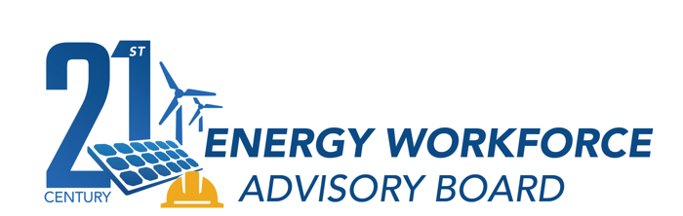 Meeting 2 Objectives
Discuss subcommittee and report-writing work plans​
Begin to provide members with an understanding of DOE’s National Labs​.
“…develop a strategy for the Department that, with respect to the role of the Department in the support and development of a skilled energy workforce… strengthens and engages the workforce training programs of the Department and the National Laboratories in carrying out the Equity in Energy Initiative of the Department and other Department workforce priorities” ​
Continue group discussion of​:
What are leading observations about DOE’s current strategy to support the development of the energy workforce? Where are there pronounced gaps?​
What should be an effective role be for DOE to address current and future energy workforce needs?
Meeting 2 Agenda
Member discussion about subcommittees and report.
Presentations and discussions on National Labs​.
Public comment section​ (1:15pm).
Closing reflections from the group.
Subcommittees
From the EWAB’s Charter:
(13) SUBCOMMITTEE(S): To facilitate the functioning of the Advisory Board, subcommittees may be formed with DOE approval.  In consultation with DOE, EWAB may establish subcommittees which may include ad hoc groups and technical advisory groups, as it considers necessary for the performance of its functions.  The objectives of the subcommittees are to make recommendations to the full Advisory Board with respect to particular matters related to the responsibilities of the full Advisory Board.  All subcommittees must report back to the full Advisory Board for full deliberation and discussion and may not work independently of the chartered advisory board. Subcommittees have no authority to make decisions on behalf of the parent Advisory Board, EWAB, and may not report directly to the Office of Policy or DOE.
Subcommittees Created:
Report Plan
In developing the strategy to address the objectives listed above, the Advisory Board shall…
Report Plan
Gather Foundational Information​
Analyze Information – Develop Findings​
Apply Expertise – Develop Strategy​
Refine Report
Report Timeline
By November 20th​ meeting:
Subcommittees should come back to the full EWAB ready to report about:​
Key questions of information that is needed (noting that the Labor Center/DOE may or may not be able to provide this information).​
The key objectives of their subcommittee.​
All subcommittees and members should begin compiling/identifying good examples of models that DOE could pursue.​
By December 12th meeting​:
Subcommittees should report back on findings to key questions and example models.​
By (late) January meeting:​
Subcommittees should provide draft components of report
Derek PassarelliPrincipal Deputy Under Secretary for Science and Innovation,U.S. Department of Energy
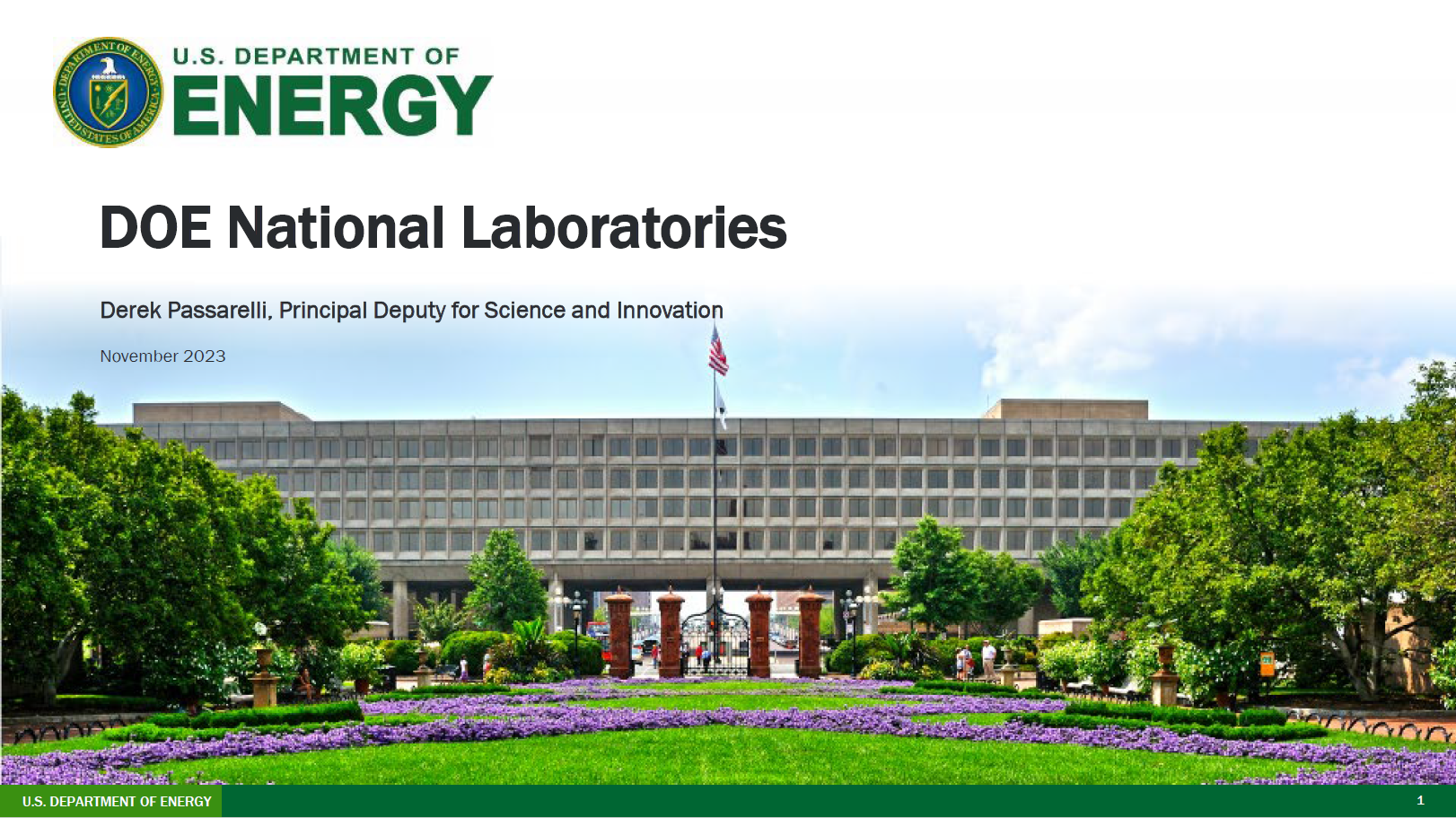 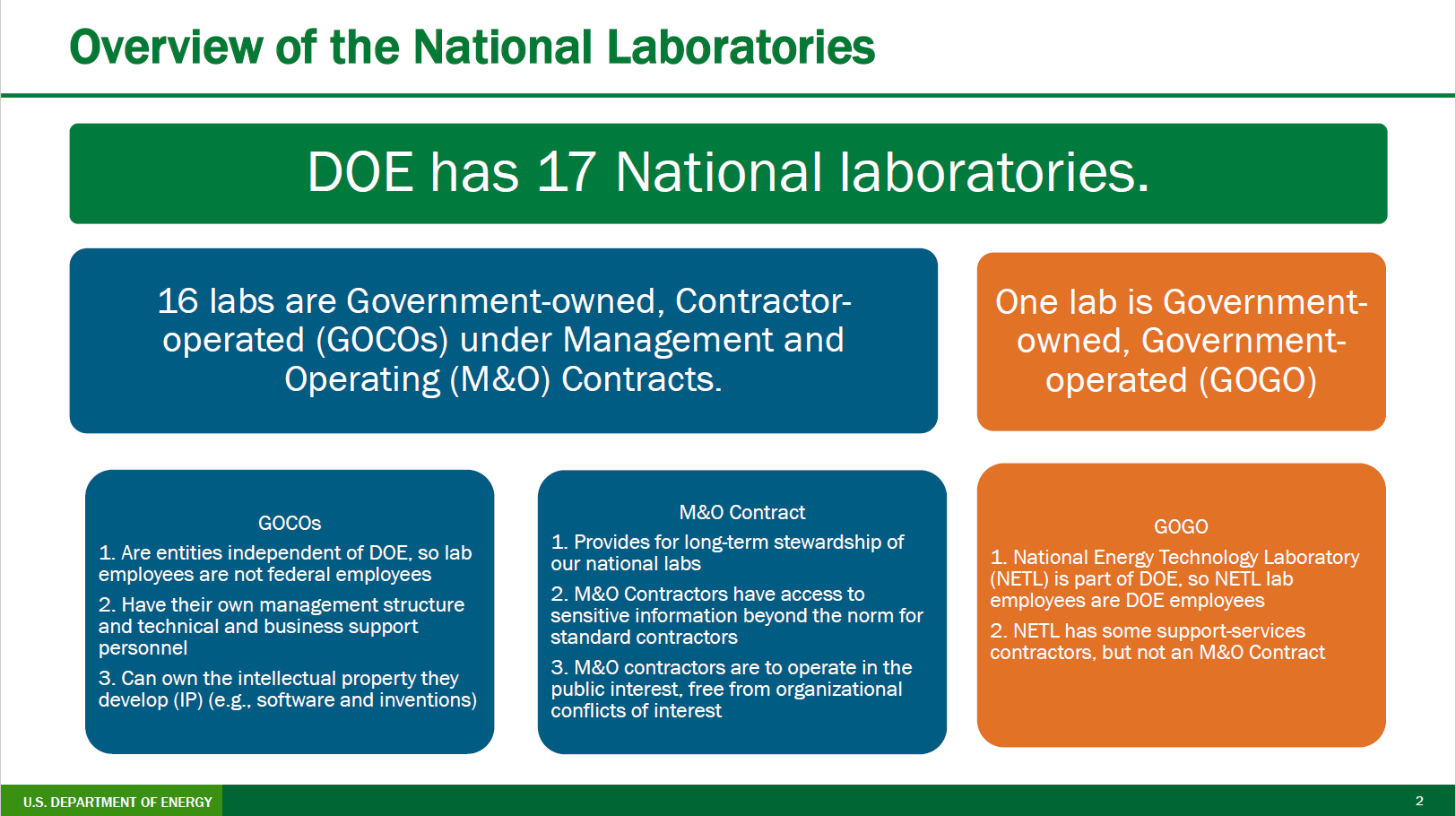 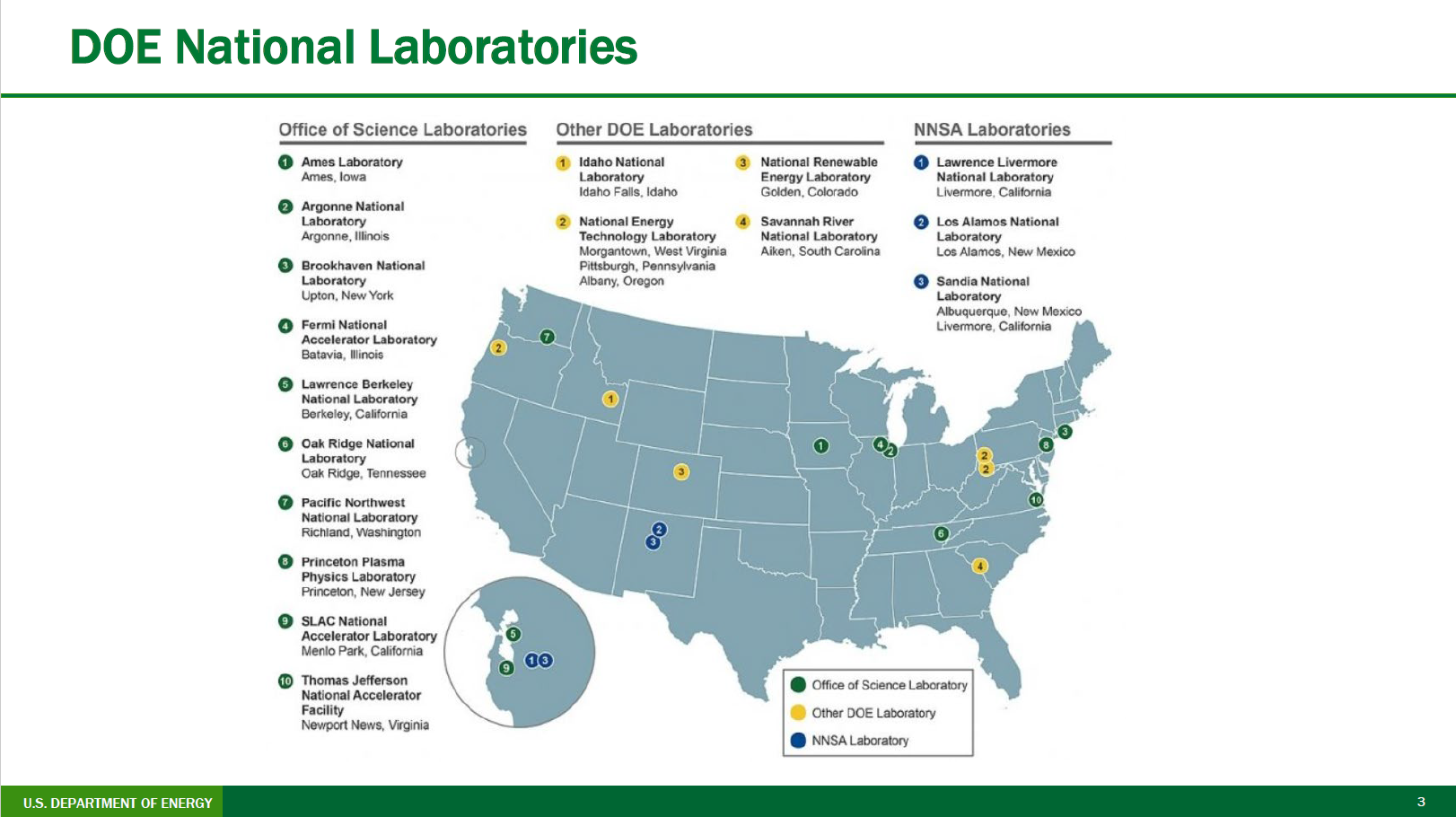 Anthony ArmalyPartnerships Manager & Regional Workforce Initiative Federal Coordinator, National Energy Technology Laboratory (NETL)
NETL RWFI- Measuring Our Impact - People First
Key Metrics are Levels of Engagement and Outreach
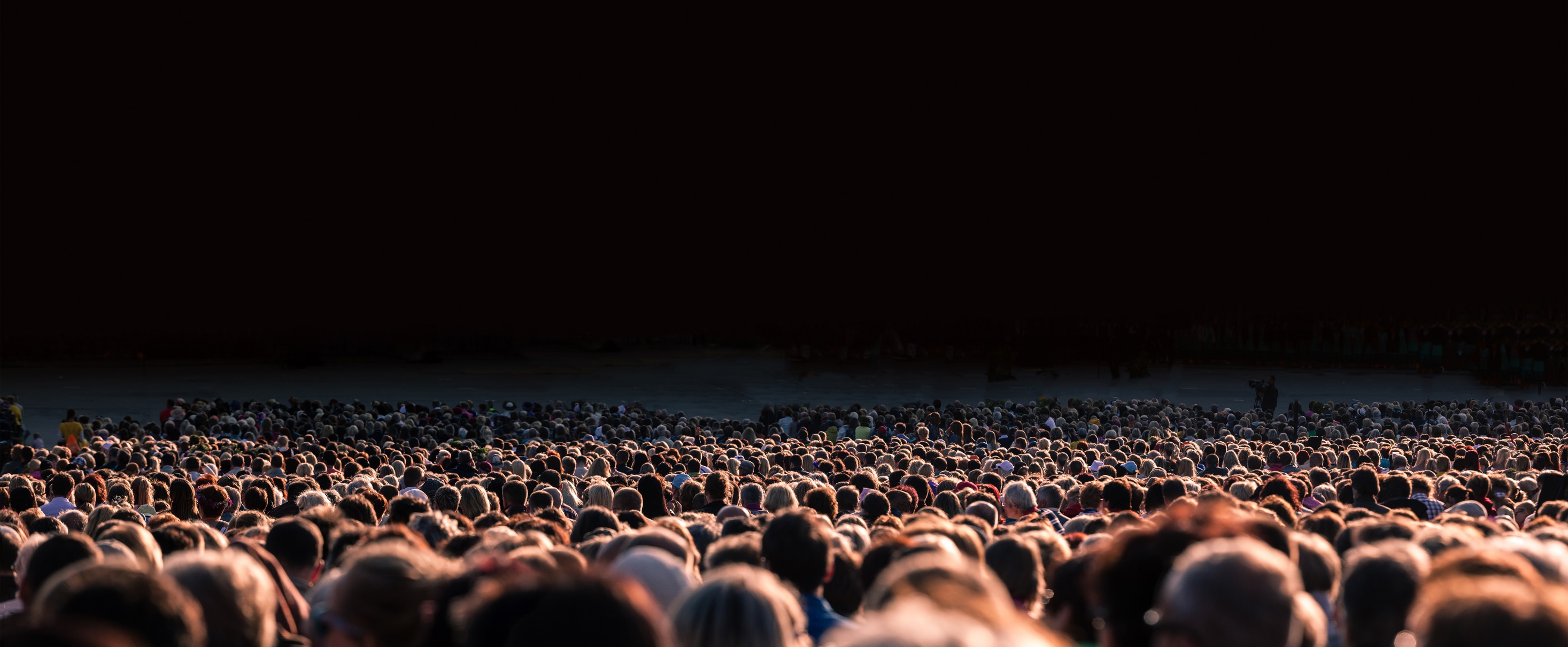 800+
400+
1500+
300+
individual stakeholders
institutions and organizations represented
registrants to the NETL RWFI Webinar Series
subscribed to the NETL RWFI e-Note Monthly Newsletter
Catalyzed over 1M in energy/advanced manufacturing workforce & economic development funding
Consistent Engagement & Output
Outreach Tools
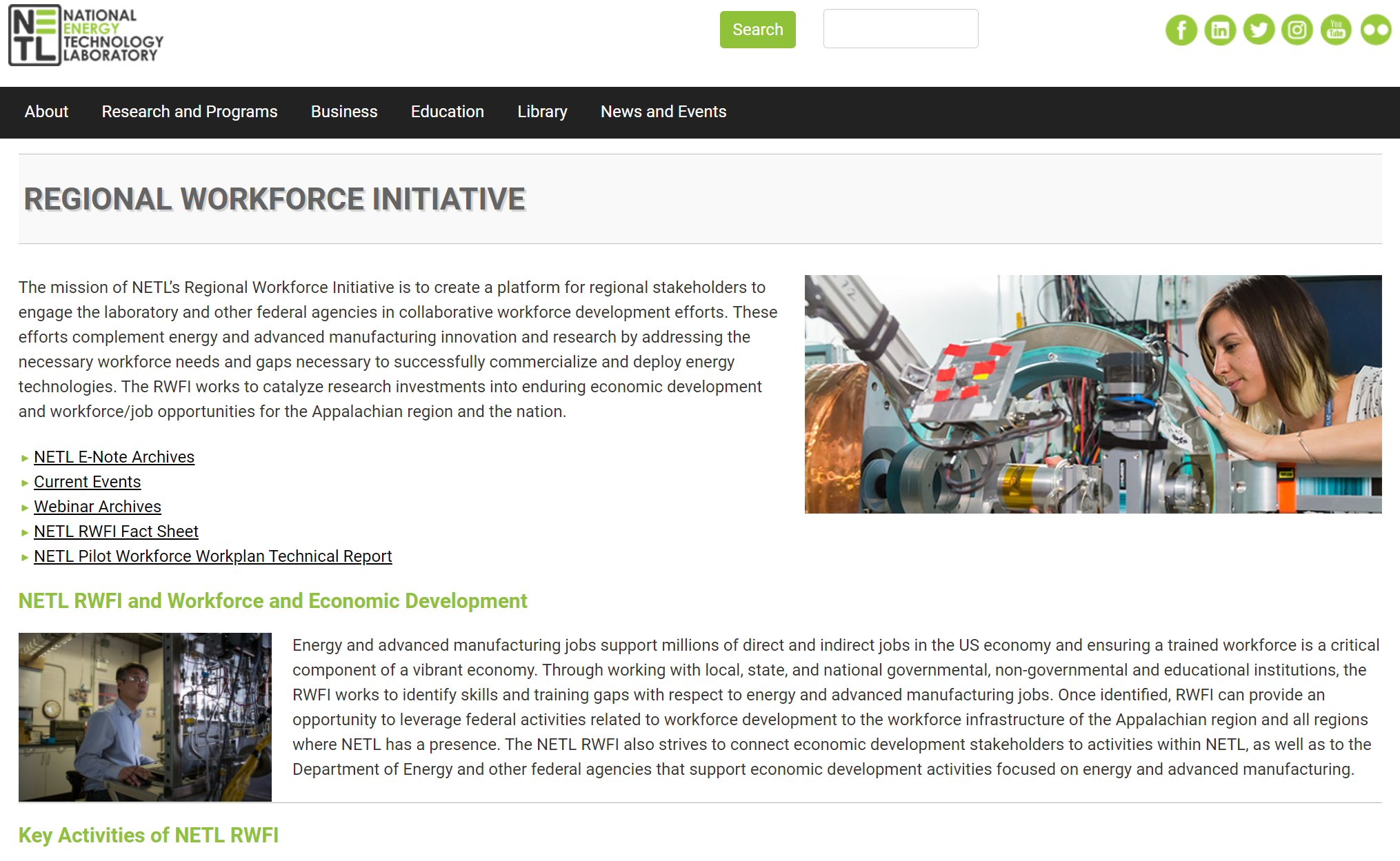 Webinars  (Energy 101 Series)
Networking (meetings, lab tours, site visits)
E-note (monthly) Webinars Archive
RWFI website and archives
www.netl.doe/gov/rwfi
Examples of collaborative efforts across stakeholder groups
Training/Comm. College Engagement: ARC Adv. Welding Workforce Initiative
Regional Stakeholder Engagement: Regional Adv. Mfg. & Energy Innovation Group (R-AME) New focus groups/special topics
Training/University Engagement: Univ. of Pittsburgh Applied Data Driven Methods Grad. Certificate Program (ADDM)
Other National Laboratory Engagement: 2023 TCF- MSI Connect Program with Brookhaven National Lab to improve MSI engagement with labs
NETL RWFI Workforce Readiness Plan
Skills Identification - Pilot Program
Available and accessible training programs
Ongoing or planned collaborations with education and training providers
Identify necessary certifications or other educational attainment involved in technology/activity
Identify Economically Distressed Communities or state or federal designated Opportunity Zones or other geographically defined empowerment zones where this activity may occur
Originated from conversations with stakeholders and through ARC workshop participation (2017-18)
Prevalent questions were:
What are the occupations needed?
What skills/education is required for those occupations? “Future casting” 
NETL technologies 3-5 years from commercialization
Effort to understand occupations and skills necessary for the present and the future 
DOE now requires a statement of job creation on FOAs
National Labs - Opportunity?
Report Findings: www.netl.doe.gov/rwfi
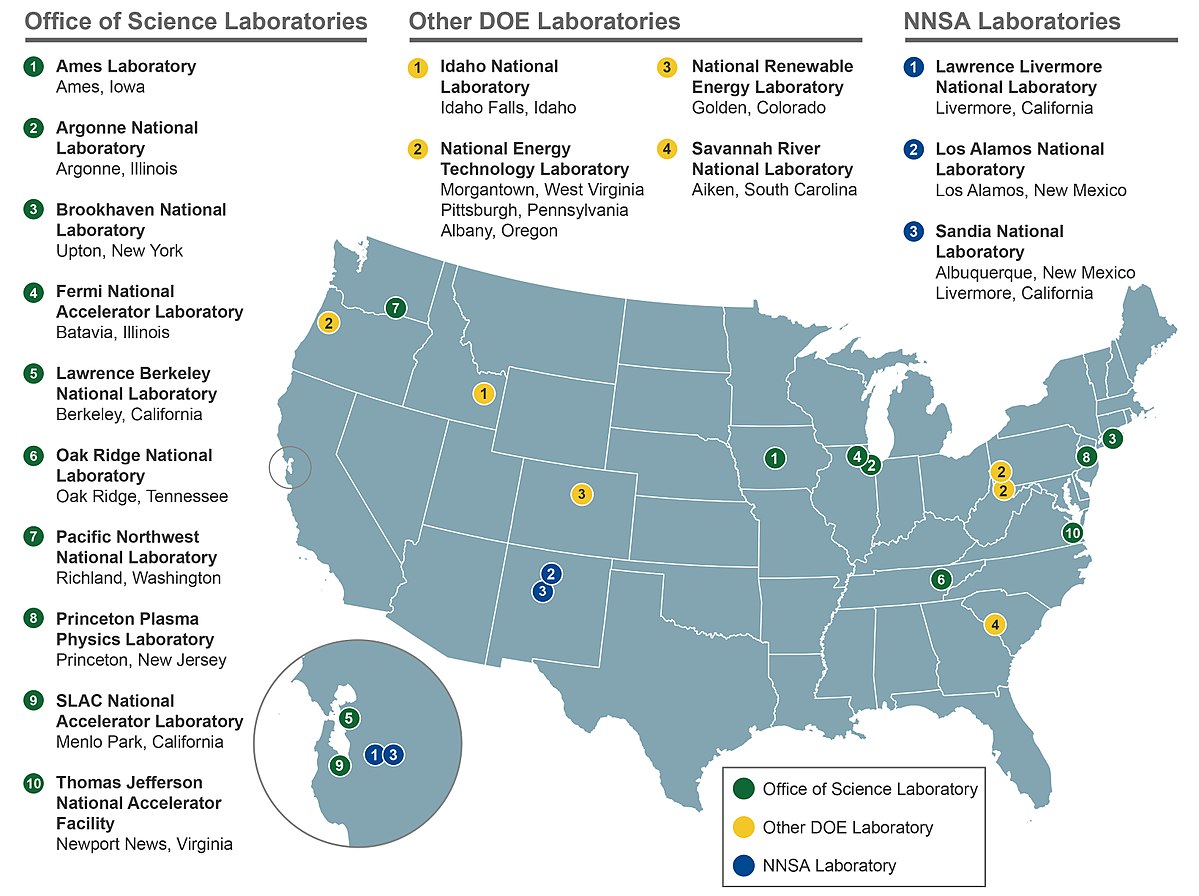 What if the Workforce Readiness Plan could be implemented at other labs?
Indirect benefits and support of occupations and skills being supported by DOE funding 
Clearer picture of future industrial sector needs
More collaborative efforts with NETL and the National Lab Network
Worked with NREL on ML/AI energy workforce skills taxonomy project 
Discussions with DOE labs on joint funding opportunities
NETL RWFI- Next Steps
Let's Connect, Communicate and Collaborate!
Pursuing external funding with stakeholders for opportunities to amplify our impact

Developing new focus groups regionally around emerging technical areas such as DAC, Hydrogen, Manufacturing, etc.

Continuing to work closer with the other national labs, creating a National Lab community of practice and to be collaborative on commercialization, economic development and workforce projects
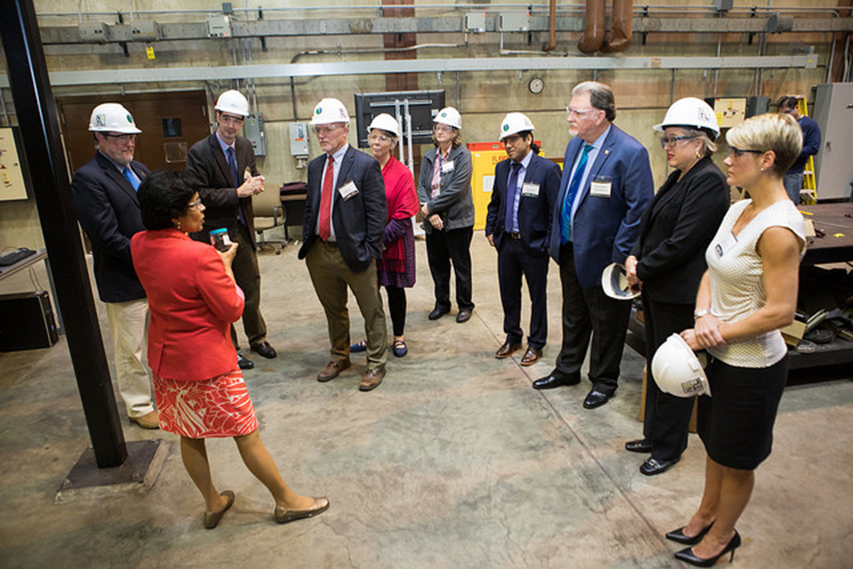 www.netl.doe.gov/rwfi
netl.rwfi@netl.doe.gov
Anthony.Armaly@netl.doe.gov
[Speaker Notes: Successes
JH Fletcher
Pitt
Catalyst Connection
Agile Additive
Siemens
N91]
Elizabeth (Liz) DorisDirector of Joint Institute for Strategic Energy Analysis, National Renewable Energy Lab (NREL)
Your National Laboratories 
and Workforce
Elizabeth Doris
Director, Joint Institute for Strategic Energy Analysis
October 31, 2    23
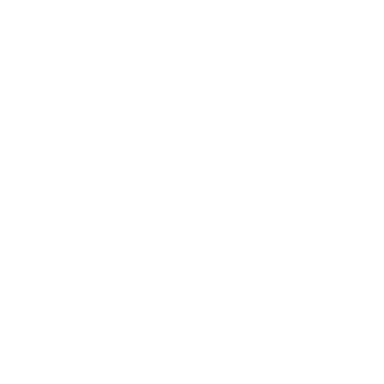 Mission Spaces of National Laboratories
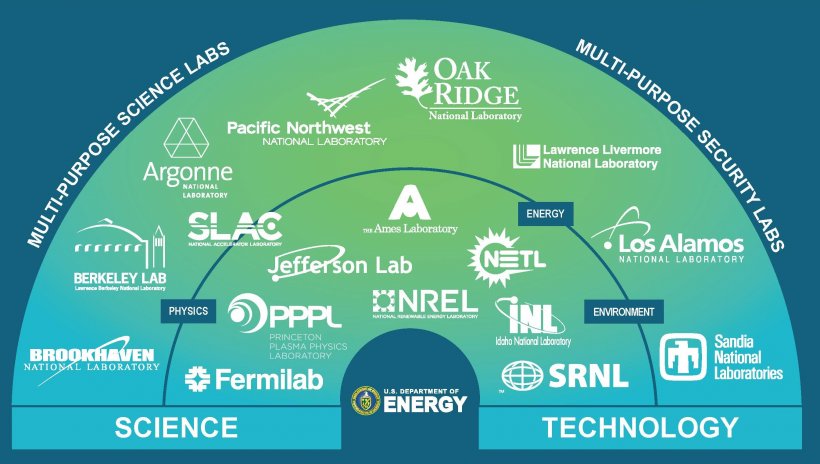 Graphic source and for more information: https://www.energy.gov/laboratory-operations-board
Factsheet: https://nationallabs.org/site/wp-content/uploads/2021/01/DOE-National-Labs-At-A-Glance-Jan-2021-1.pdf
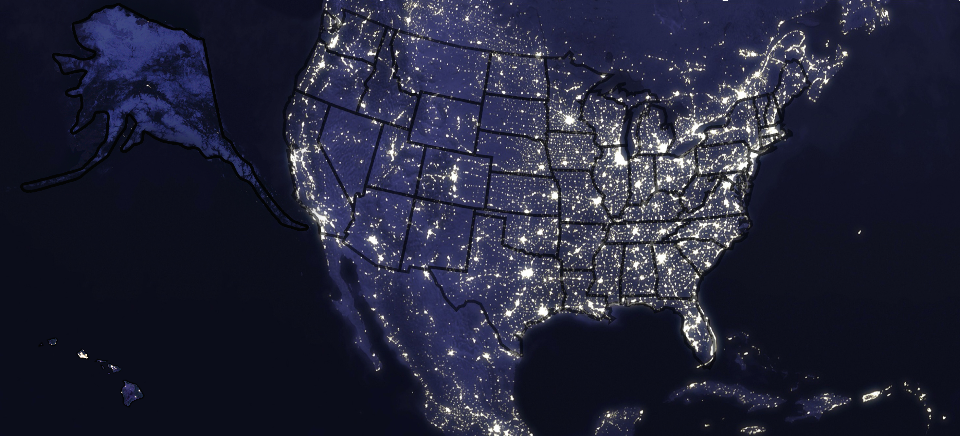 Alaska
Pacific Northwest National Laboratory
National EnergyTechnology Laboratory
NREL’s Fairbanks Campus
Argonne National Laboratory
Ames Laboratory
Brookhaven Laboratory
Idaho National Laboratory
Princeton Plasma Physics Laboratory
Lawrence Berkeley National Laboratory
National EnergyTechnology Laboratory
SLAC National Accelerator Laboratory
National Renewable Energy Laboratory
Fermilab
Lawrence Livermore National Laboratory
Jefferson Lab
Sandia National Laboratories
Los Alamos National Laboratory
Oak Ridge National Laboratory
Sandia National Laboratories
Savannah River National Laboratory
Hawaii
The 17 national laboratories have served as the leading institutions for scientific innovation in the United States for more than 90 years.
Coast to Coast
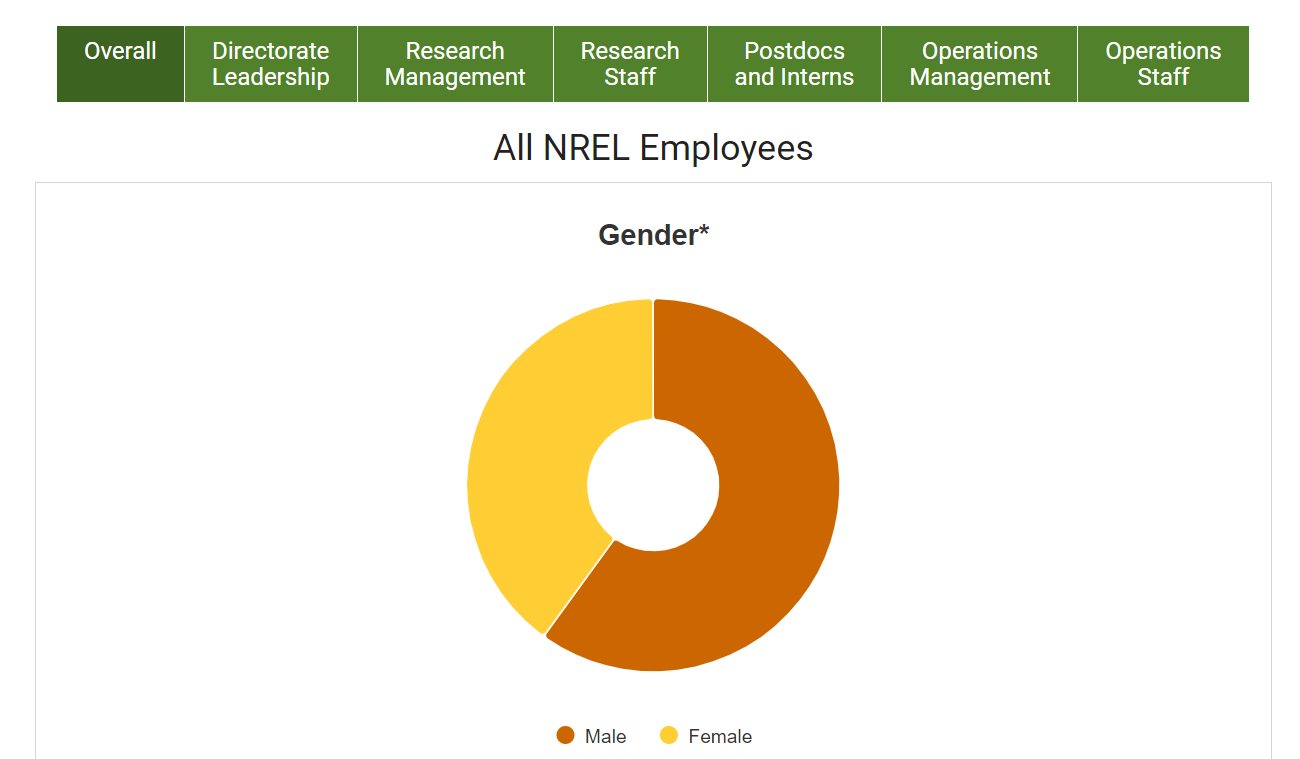 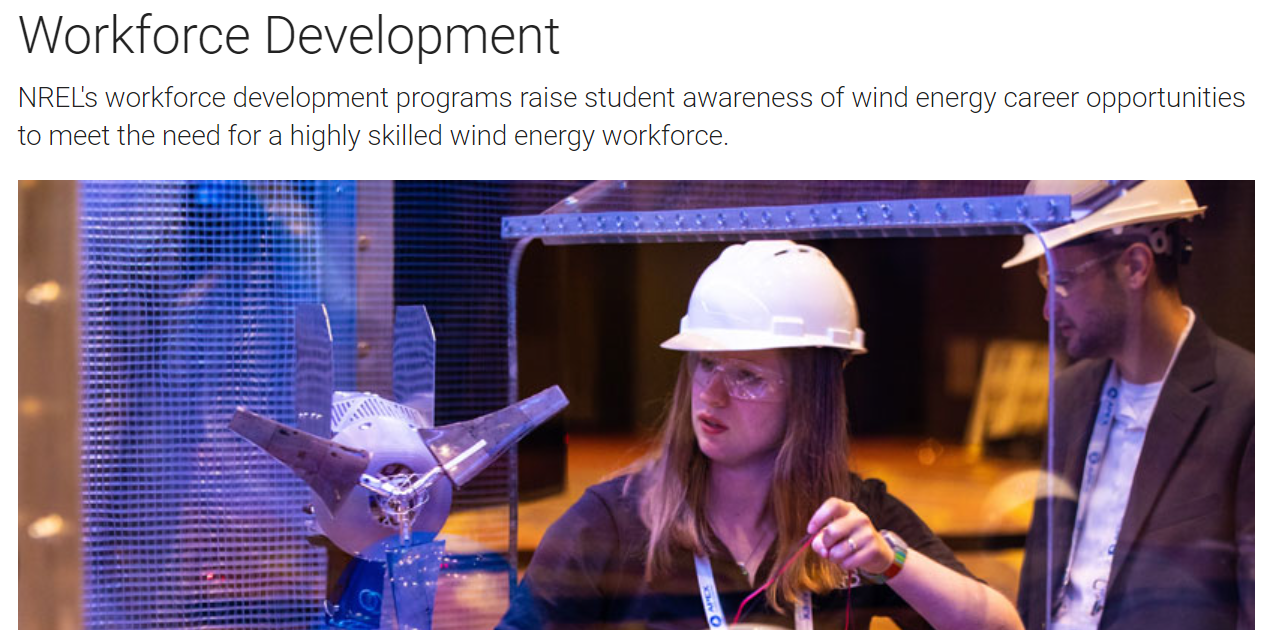 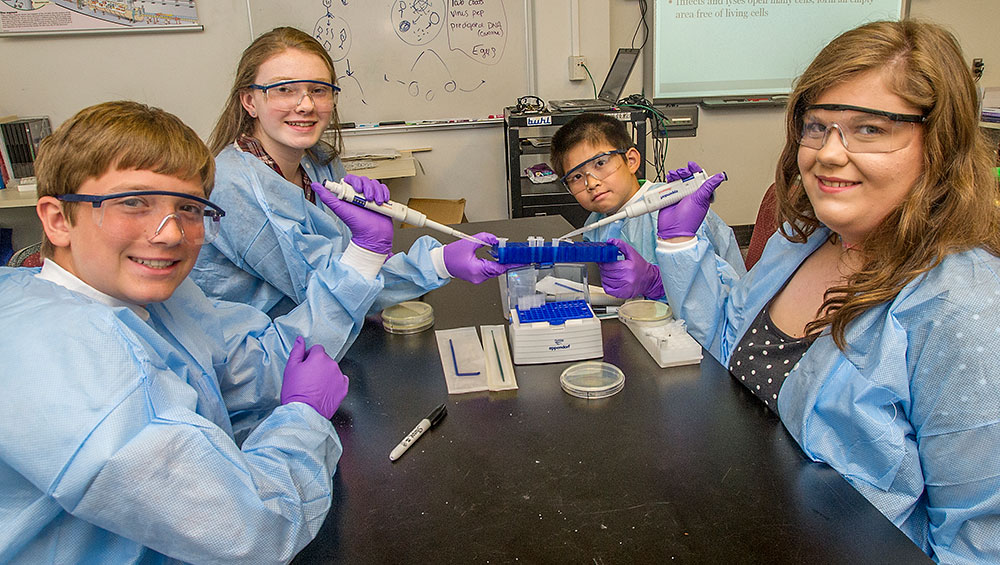 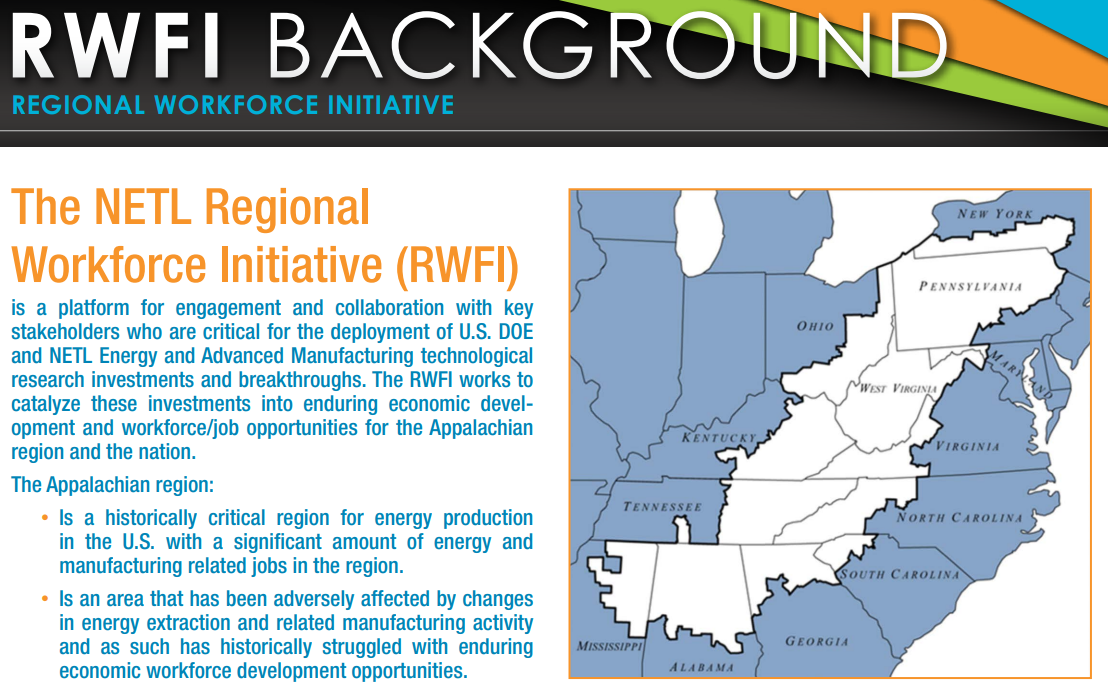 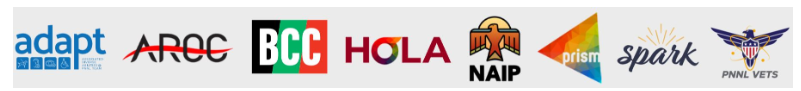 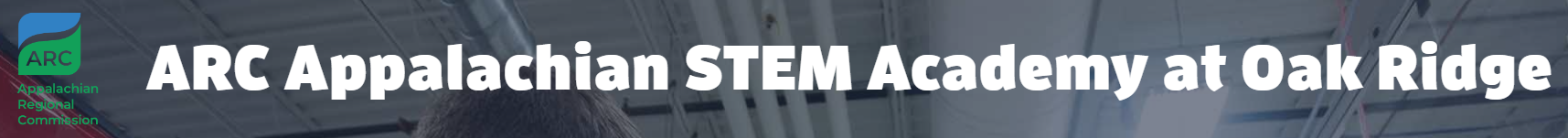 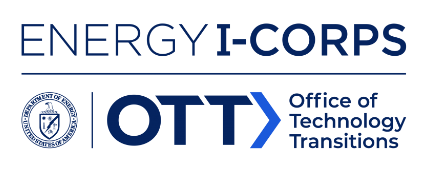 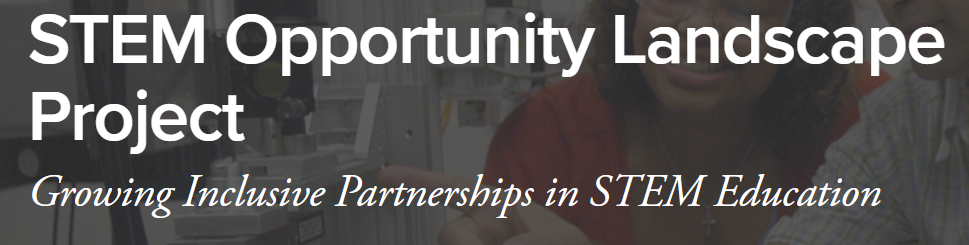 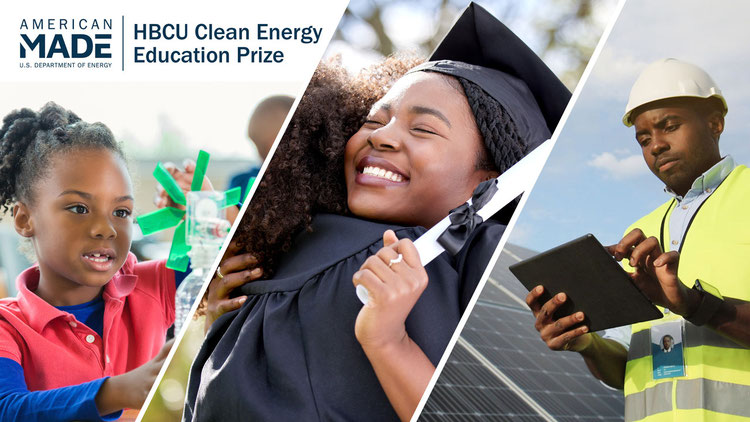 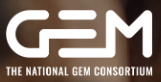 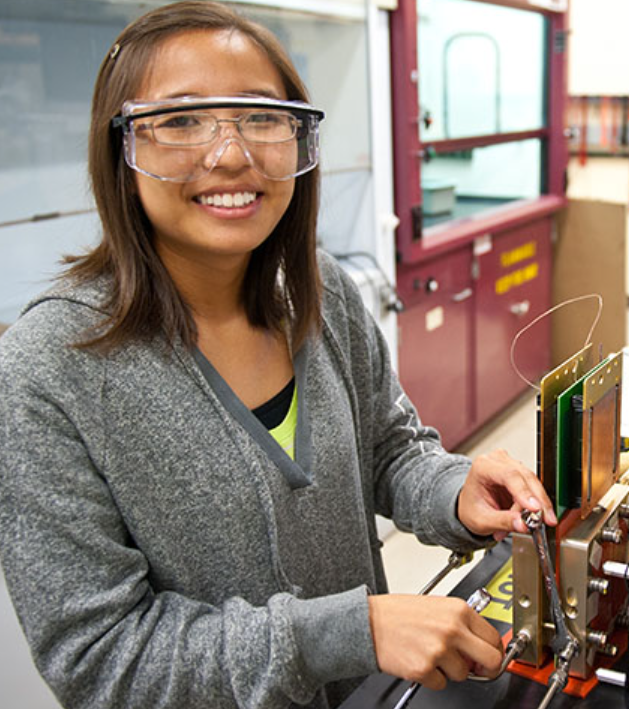 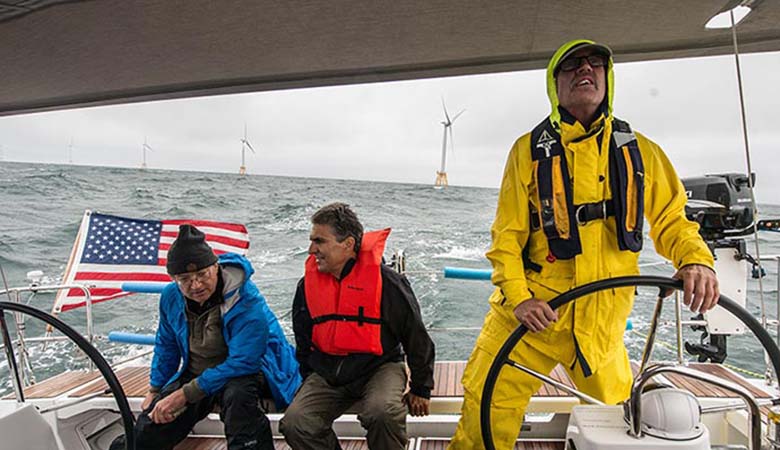 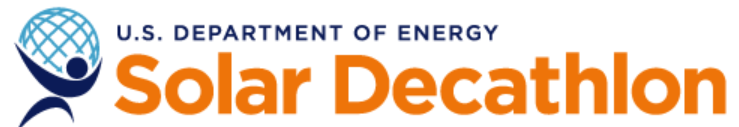 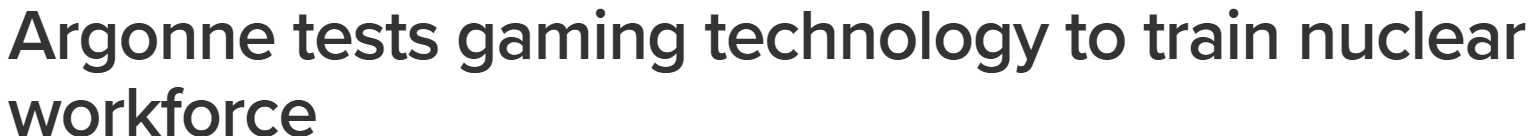 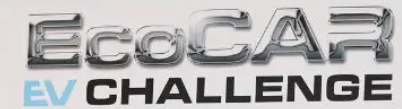 National Laboratory Workforce Framework
Each National Lab has its own programs and goals for workforce development
Practices are shared through the National Laboratory Directors’ Council Workforce, DEI, Communications, Education, and Community Engaged Research Crosscutting Committees
Public Comments
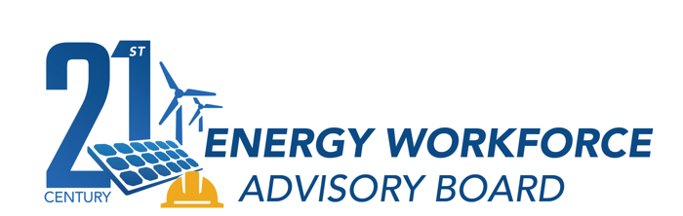 Next Steps
We will follow up with the Subcommittees.
Feel free to reach out to OEJ with questions.